Flexible Grazing Land Leases and Considerations
Jim Jansen
Extension Economist
jjansen4@unl.edu
402-261-7572
Nebraska Farm Real Estate
Value of Nebraska Land
Nebraska Farm Real Estate Survey
Annual survey conducted since 1978 of Nebraska agricultural appraisers, professional farm managers, and bankers engaged in the land industry.	
Preliminary results for land values and rental rates published the second week of March.
Full report published the following June. 
Nebraska Farm Real Estate website full access to these resources: https://agecon.unl.edu/realestate
Nebraska Agricultural Statistics Districts
Nebraska Average Land Value & Corn Price 1978-2018
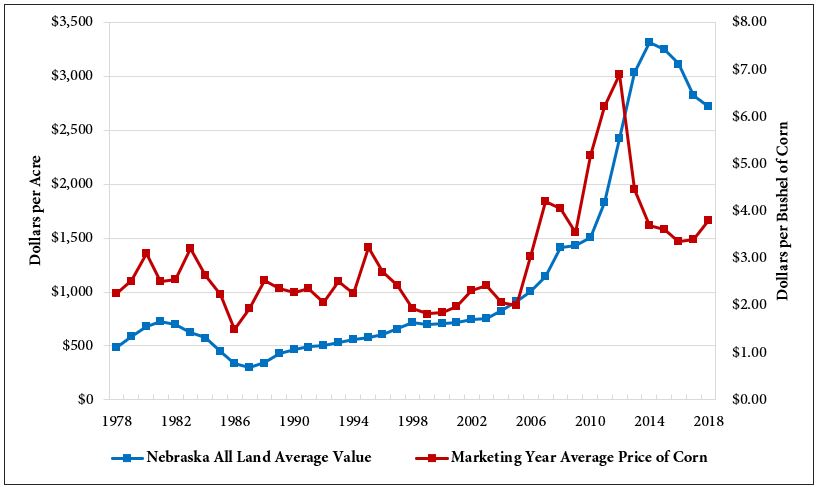 Nebraska Avg. Land Value & 10-year Treasury Bond Rate 1978-2018
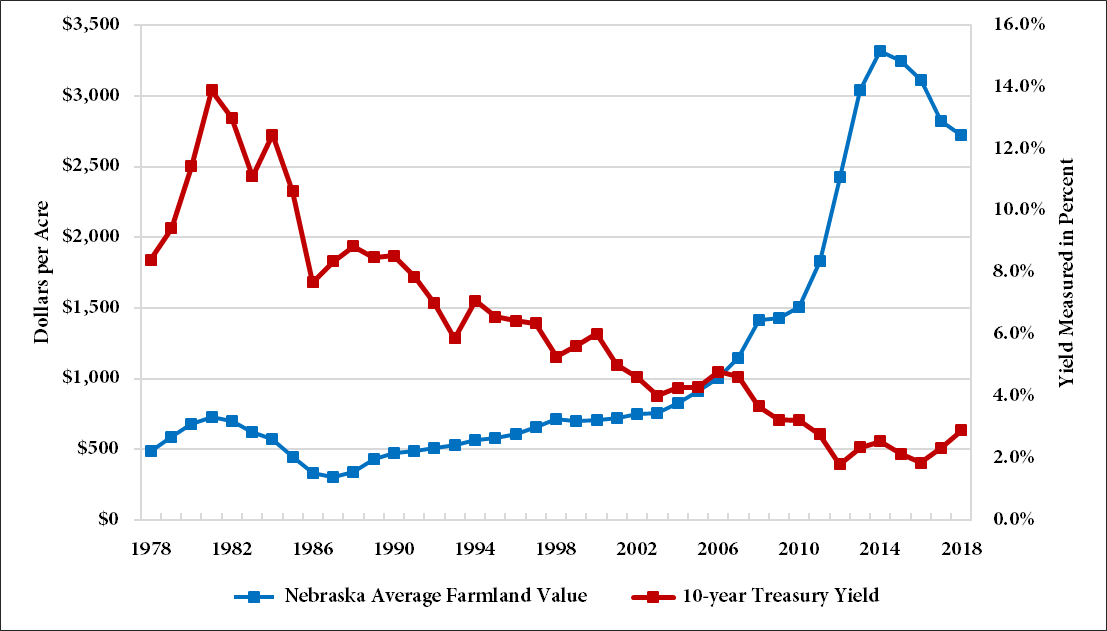 Grazing Land (Tillable) Average Value – Feb. 1, 2018
North
$1,075/ac
-8%
Northeast
$3,330/ac
-9%
Northwest
$510/ac
-4%
Central
$1,935/ac
-10%
East
$3,335/ac
-11%
Southwest
$950/ac
-3%
State
$1,250/ac
-6%
Southeast
$2,845/ac
2%
South
$1,950/ac
-4%
Nebraska Agricultural Average All Land Values – Feb. 1, 2018
North
$1,090/ac
-7%
Northeast
$5,395/ac
-2%
Northwest
$715/ac
-5%
Central
$3,165/ac
-6%
East
$6,240/ac
-2%
Southwest
$1,650/ac
-5%
State
$2,720/ac
-4%
Southeast
$4,815/ac
-1%
South
$3,750/ac
-3%
Grazing Land (Nontillable) Average Value – Feb. 1, 2018
North
$640/ac
-9%
Northeast
$2,135/ac
-4%
Northwest
$435/ac
-6%
Central
$1,545/ac
-8%
East
$2,345/ac
-6%
Southwest
$785/ac
-4%
State
$835/ac
-7%
Southeast
$2,045/ac
2%
South
$1,460/ac
-3%
Hayland Average Value – Feb. 1, 2018
North
$1,265/ac
-8%
Northeast
$3,155/ac
-4%
Northwest
$765/ac
-4%
Central
$1,980/ac
-9%
East
$2,990/ac
-3%
Southwest
$1,365/ac
-8%
State
$1,710/ac
-6%
Southeast
$2,615/ac
-2%
South
$2,060/ac
-5%
Nebraska Farm Real Estate
Pasture and Cow-Calf Pair 
Rental Rates
Pasture per AcreAverage Rental Rates – 2018 Season(Nebraska Farm Real Estate Survey)
North
$26/ac
2%
Northeast
$61/ac
-2%
Northwest
$10/ac
-5%
Central
$33/ac
-3%
East
$49/ac
-8%
Southwest
$21/ac
-5%
South
$36/ac
1%
Southeast
$47/ac
-4%
Pasture per AcreRental Rate Ranges – 2018 Season(Nebraska Farm Real Estate Survey)
North
H: $37/ac
A: $26/ac
L: $15/ac
Northeast
H: $82/ac
A: $61/ac
L: $48/ac
Northwest
H: $19/ac
A: $10/ac
L: $7/ac
East
H: $74/ac
A: $49/ac
L: $38/ac
Central
H: $47/ac
A: $33/ac
L: $29/ac
Southwest
H: $28/ac
A: $21/ac
L: $17/ac
By Region
High Grade (H)
Average (A)
Low Grade (L)
South
H: $45/ac
A: $36/ac
L: $23/ac
Southeast
H: $66/ac
A: $47/ac
L: $38/ac
Pasture per AcreRental Rates – 2017 Season(USDA-NASS Survey – Sept. 8, 2017)
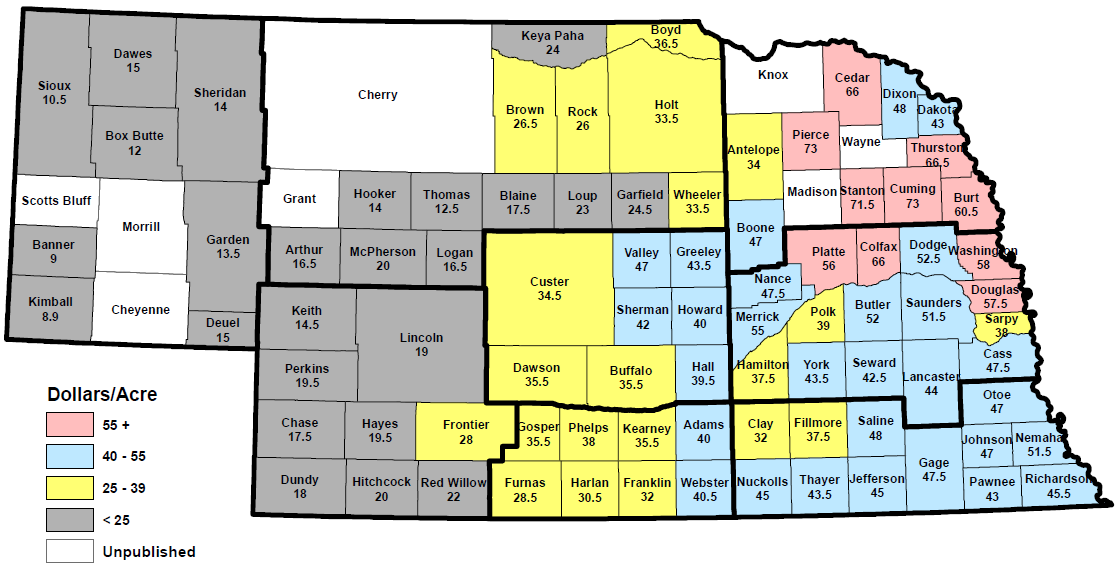 Website: https://www.nass.usda.gov/Statistics_by_State/Nebraska/Publications/County_Estimates/index.php
Cow-Calf Pairs Average Rental Rates – 2018 Monthly(Nebraska Farm Real Estate Survey)
North
$58.95/pair
-3%
Northeast
$52.55/pair
-1%
Northwest
$35.65/pair
2%
Central
$52.30/pair
-2%
East
$48.25/pair
-6%
Southwest
$49.50/pair
-4%
Southeast
$47.05/pair
-3%
South
$46.45/pair
-2%
Cow-Calf Pairs Rental Rate Ranges – 2018 Monthly(Nebraska Farm Real Estate Survey)
North
H: $71.40/pair A: $58.95/pair L: $47.10/pair
Northeast
H: $64.30/pair
A: $52.55/pair
L: $43.55/pair
Northwest
H: $47.55/pair
A: $35.65/pair
L: $29.25/pair
East
H: $65.70/pair
A: $48.25/pair
L: $40.55/pair
Central
H: $65.00/pair
A: $52.30/pair
L: $42.30/pair
Southwest
H: $61.15/pair
A: $49.50/pair
L: $42.35/pair
By Region
High Grade (H)
Average (A)
Low Grade (L)
South
H: $59.70/pair
A: $46.45/pair
L: $39.25/pair
Southeast
H: $57.35/pair
A: $47.05/pair
L: $39.55/pair
Nebraska Farm Real Estate
Setting Hayland Rental Rates
Nebraska Alfalfa Hay Yields – Tons/Acre - 2017
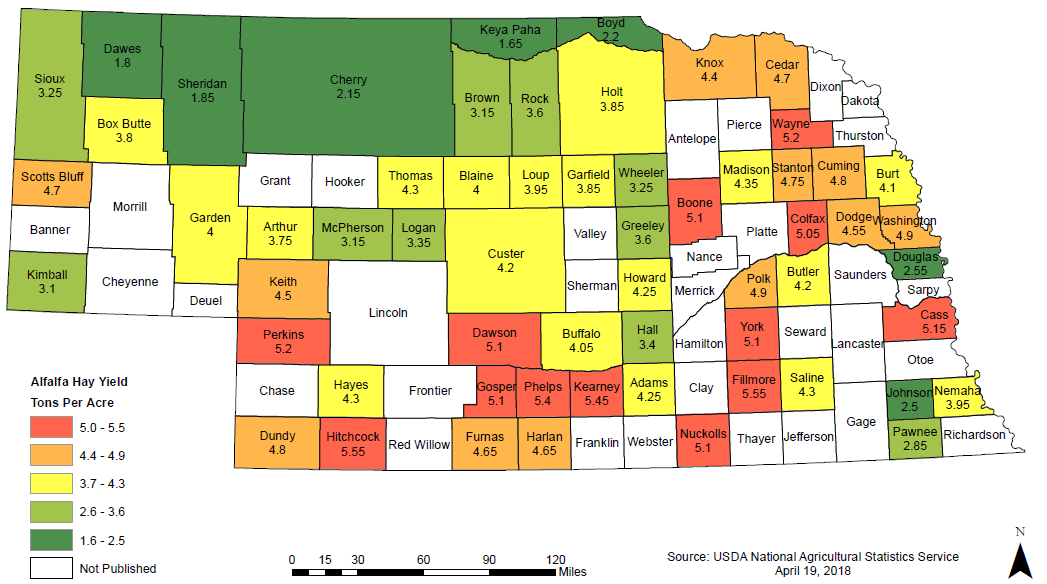 Website: https://www.nass.usda.gov/Statistics_by_State/Nebraska/Publications/County_Estimates/index.php
Nebraska Hay (Excluding Alfalfa) Yields – Tons/Acre - 2017
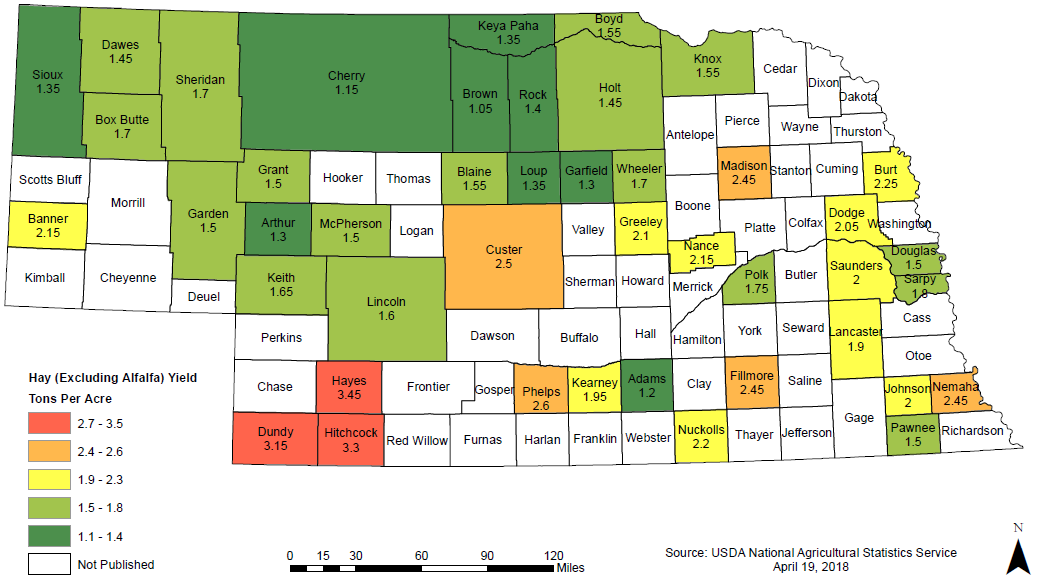 Website: https://www.nass.usda.gov/Statistics_by_State/Nebraska/Publications/County_Estimates/index.php
Hay Market Prices
USDA weekly hay reports
https://www.ams.usda.gov/market-news/hay-reports 

Nebraska Hay & Forage Hotline 
Connects buyers with sellers of hay and other forages
http://www.nda.nebraska.gov/promotion/hay/
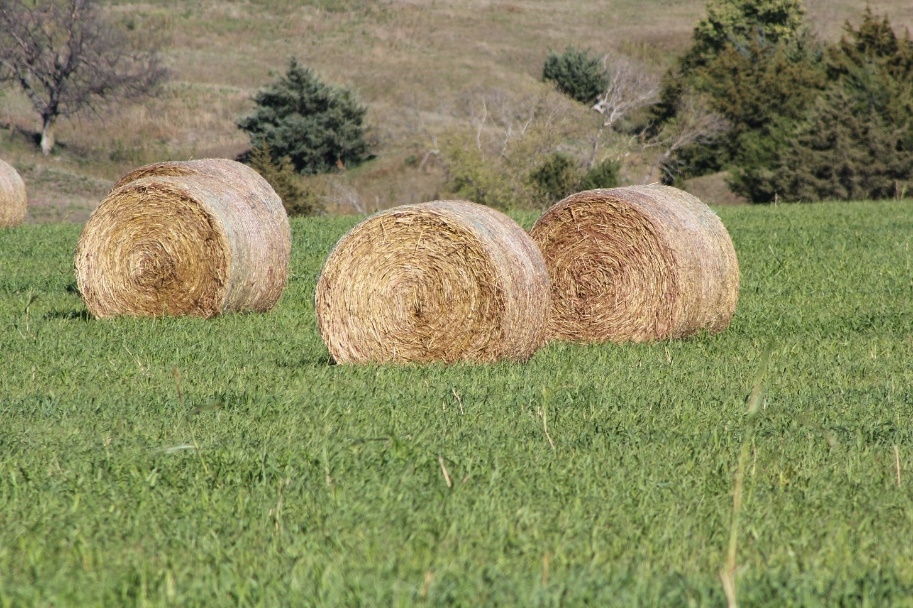 Hay Market Prices
USDA weekly hay reports
https://www.ams.usda.gov/market-news/hay-reports
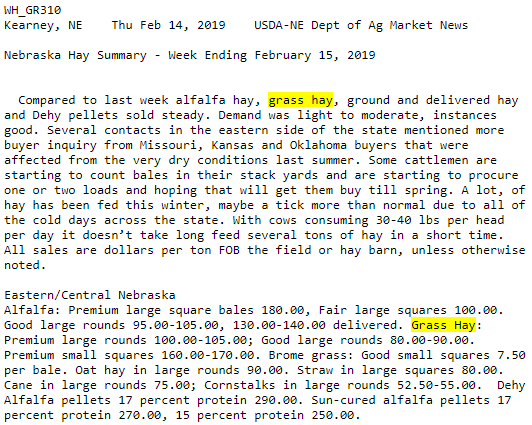 Sampling & Testing Hay
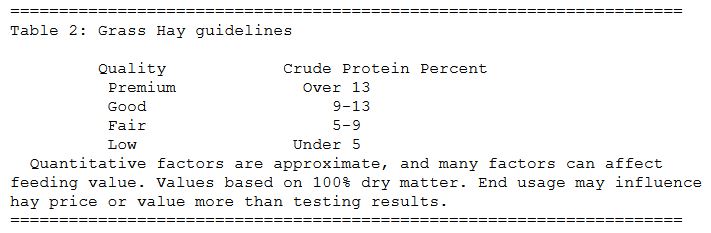 Hay probe available at local Extension Office
Hay Lease Example
Lease type: crop share 50:50.
Hay produced in tons per acre: 2.5 tons.
Estimated value of high quality grass hay: $100 per ton. 
Other major expenses: $30 per acre in fertilizer (20N).

Landlords share: 1.25 tons, $15 per acre in fertilizer expense
Tenants share 1.25 tons, $15 per acre in fertilizer expense
Hay Lease Example
Landlords cash equivalent from crop share:
50:50 Crop Share

1.25 tons of hay per acre
X $100 per ton		
$125 per acre in hay revenue
 
$125 per acre in hay revenue
-$15 per acre in fertilizer exp.
$110 per acre in net in hay revenue per acre.

67:33 Crop Share

0.83 tons of hay per acre
X $100 per ton		
   $83 per acre in hay revenue
Grazing Land Leases
Cow-Calf Pair and Hayland Flexible Leases
Principle:  Establishing the Base Rental Rate
Methods for estimating the base rental rate:
Adjusting survey data ~ UNL or NASS regional rates
Cash equivalent from crop share
Return on investment

What I am willing and able to accept and tenant is willing and able to pay?
Tenant: What is the maximum I can pay?
Landlord: What is the minimum I am willing to accept?
How will the Lease be Adjusted?
We will largely be comparing expected farm performance against actual performance
If performance is better than expected, more rent is paid
If performance is less than expected, less rent is paid
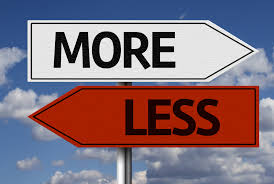 Flexible Leases
Flexible cash leases vary the rent paid for grazing land based upon the actual performance of the pasture, rangeland, or livestock.
The actual rent paid flexes with a predetermined range to more equitably divided the financial returns from the property.
Higher than expected performance results in a final rental rate higher than the agree upon base rate.
Lower than expected performance results in a final rental rate lower than the agree upon base rate.
Variable Provisions for Flexible Leases
Animal Performance
Average Daily Gain
Economic Forces
Cattle Marketing Price
Grazing land Performance
Rainfall
Forage Height (Tonnage)
Establishing Rental Rate Range
If Rent Rises Above $300/pair?
Default Max Payment is Made
$300/pair
Maximum Rent
Rent Range
$275/pair
Base Rent
$250/pair
Minimum Rent
If Rent Falls Below $250 Pair?
Default Min Payment is Made
Flexible Pasture Lease on Feeder Cattle PricePrice Moves Down
Flexible Pasture Lease on Feeder Cattle PricePrice Moves Up
When are Payments Made?
As the tenant and landowner, you need to decide on when payments are made
Minimum Payment Due 
One time or split it up over the season?
Flexible Hayland Lease on Native GrassesActual Yield Down
Flexible Hayland Lease on Native GrassesActual Yield Up
Final Comments
There are an infinite number of ways to adjust a cash lease, these are only a few examples…
Start simple and small and build from there
Evaluate different options and methods in using alternative lease provisions
Remember the goal of the provisions
Manage the risk of the unknown in production
Receive income in the form of risk investment
Nebraska Farm Real Estate
Additional Resources
AgLease101.org – Free PDF Leases
AgLease101.org – Free PDF leases for landowners and operators
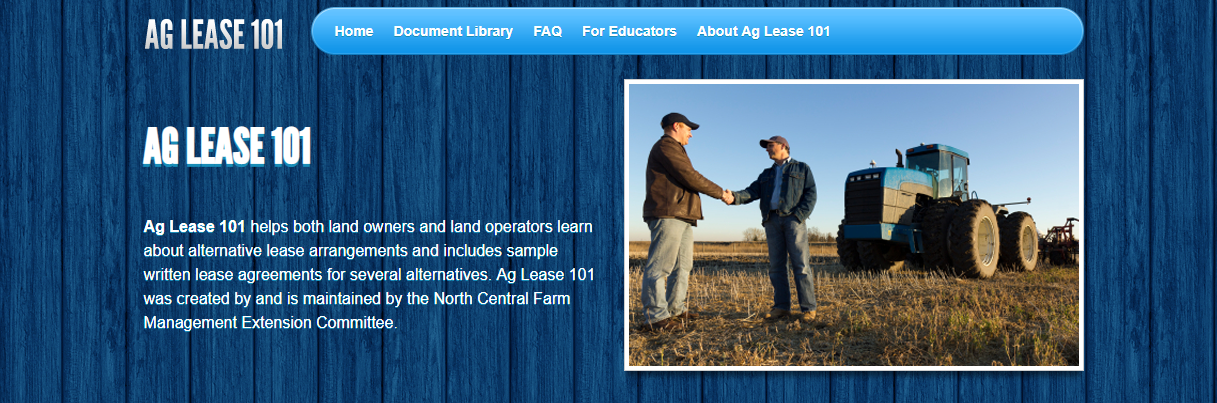 Click Document Library
AgLease101.org – Free PDF Leases
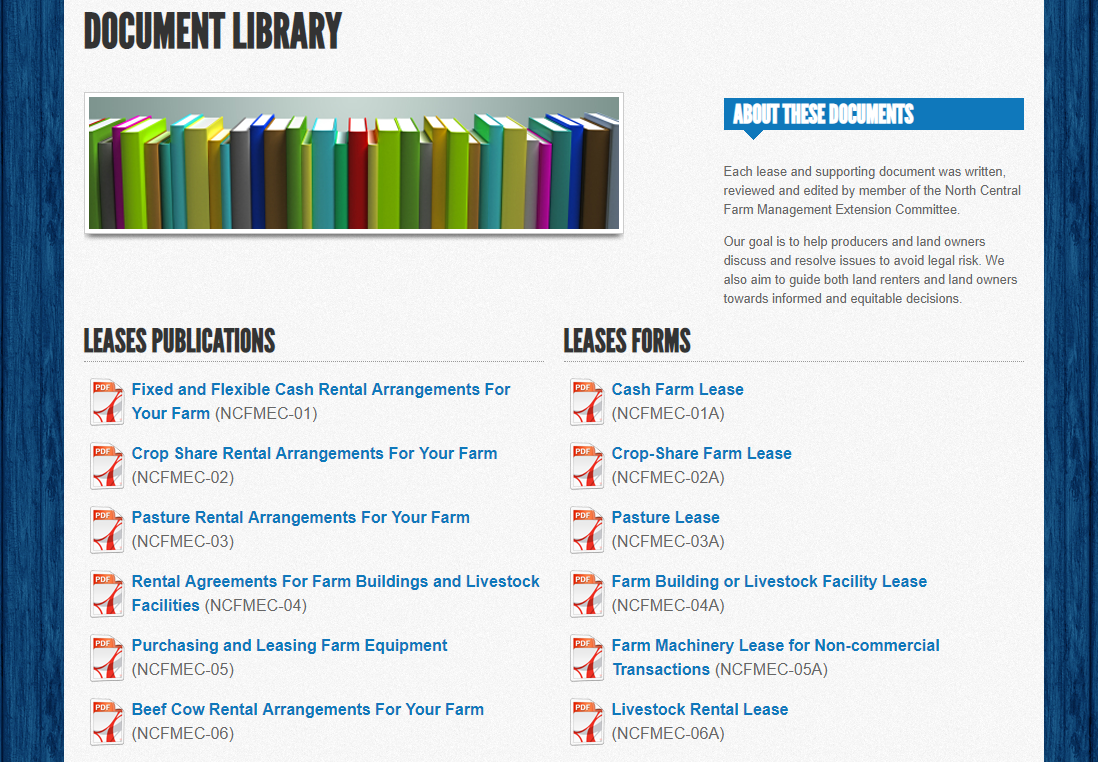 Fillable PDF Forms
Lease Publications
Upcoming Landlord & Tenant Cash Rent Meetings
Feb. 25, 2019 — David City, Butler County Events Center, Butler County Fairgrounds. Please register by calling 402-367-7410 by Feb. 21 
Contact: Melissa Bartels, mbartels6@unl.edu 
Feb. 28, 2019 — St. Paul, St. Paul Public Library, 1301 Howard Ave. Please register by calling (308) 754-5422. 
Contact: Troy Ingram, tingram5@unl.edu 
March 14, 2019 — Lincoln, Lancaster County Extension Office. Please register by calling (402) 441-7180 by March 11. 
Contact: Tyler Williams, tyler.williams@unl.edu
Upcoming Webinar: Ag Land Management Quarterly II Monday, May 20, 2019 at 6:30 PM
Website: https://agecon.unl.edu/landmanagement
Trends in Nebraska Cash Rental Rates and Land Values
Trends in cash rent for 2019 across Nebraska
Financial implications for changes in land values and cash rents
Proper Communication and Decision Making for Agricultural Land
Improving communication between landlords, tenants, and family members
Short and long-term decision making for agricultural land 
Ask an Expert
Review of submitted questions and from meeting participants
Upcoming land management workshops and publications
Questions?
Jim Jansen
Extension Economist
jjansen4@unl.edu
402-261-7572